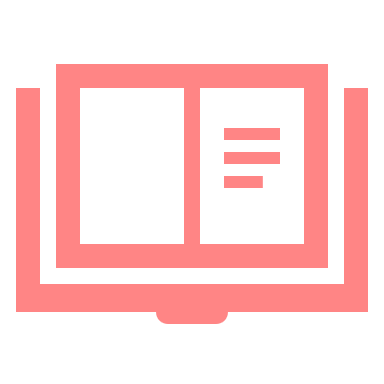 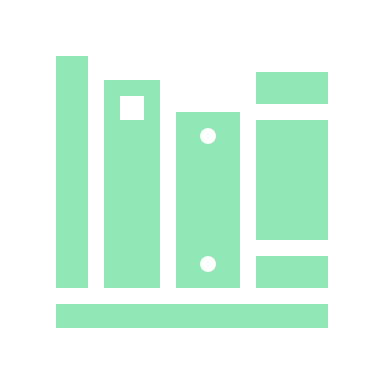 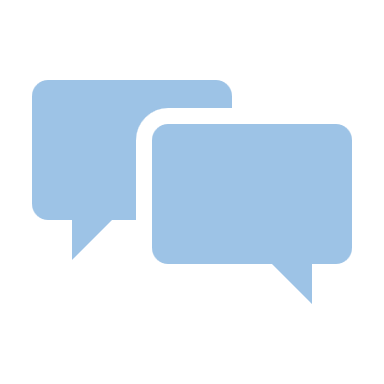 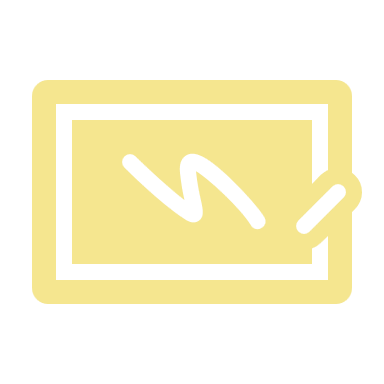 Студенческое научное общество
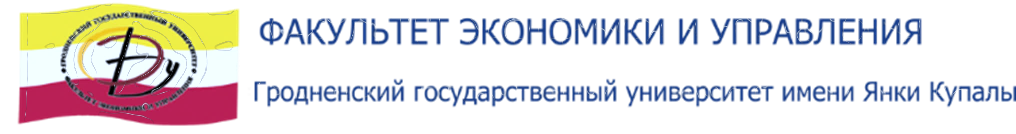 Факультет Экономики и Управления
Гродненский государственный университет имени Янки Купалы
Студенческое научное общество – это …
1
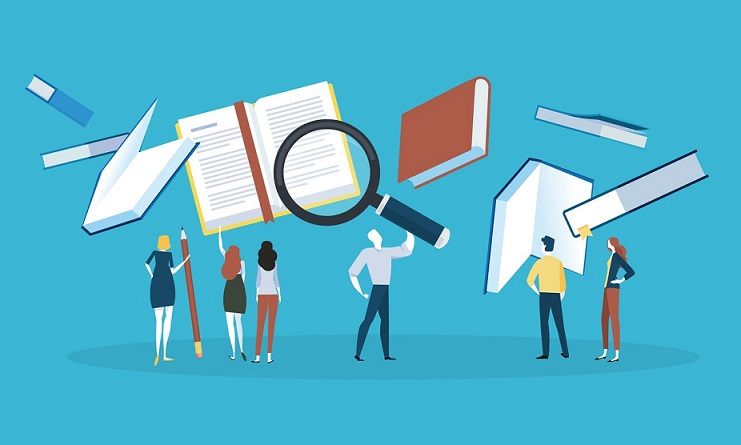 2
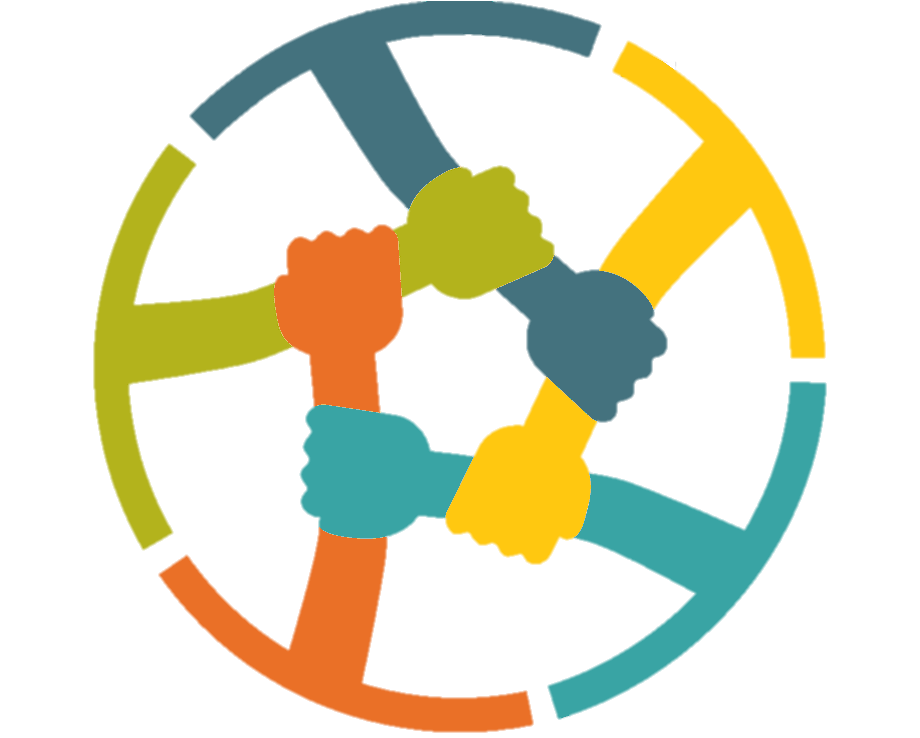 Студенческая некоммерческая организация, предоставляющая возможность повысить свою успеваемость и оценку в глазах преподавателей, опираясь на свои интересы и не заучивая материал предмета, который по какой-то причине мог вам не понравится.
Ваше право на:
свою точку зрения;
самореализацию;
консультацию;
участие в познавательных вебинарах;
получение наград.
Кураторы СНО
[Speaker Notes: При проведении исследований легко перейти к одному источнику: Википедии.  Однако вам необходимо включить в исследование различные источники. Рассмотрим следующие источники: 
С кем можно провести интервью, чтобы получить дополнительные сведения по теме?
Актуальна ли тема и будет ли она актуальна для аудитории?
Какие статьи, блоги и журналы могут иметь отношение к моей теме?
Есть ли видео на YouTube по этой теме? Если да, то о чем они?
Какие изображения я могу найти по теме?]
Представители СНО ФЭУ 2023/2024
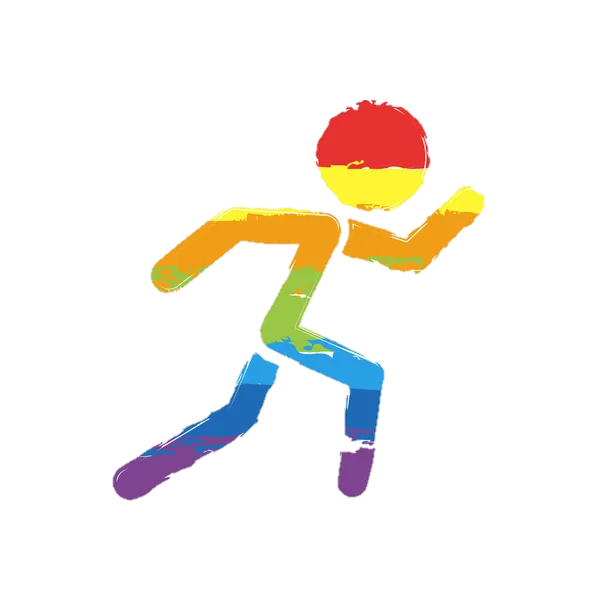 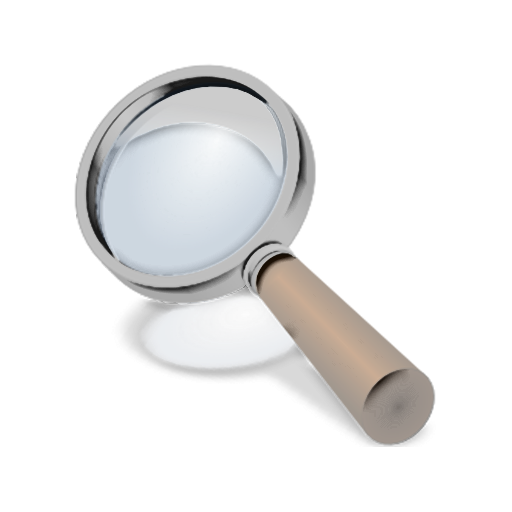 Как нас найти?
Цели студенческого научного общества
См. Положение о СНО ГрГУ 2020 приказ_06.07.2020_№_592
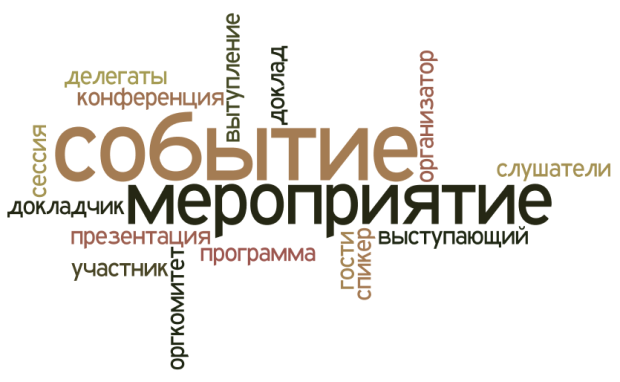 Что дает СНО и почему лучше в него вступить?
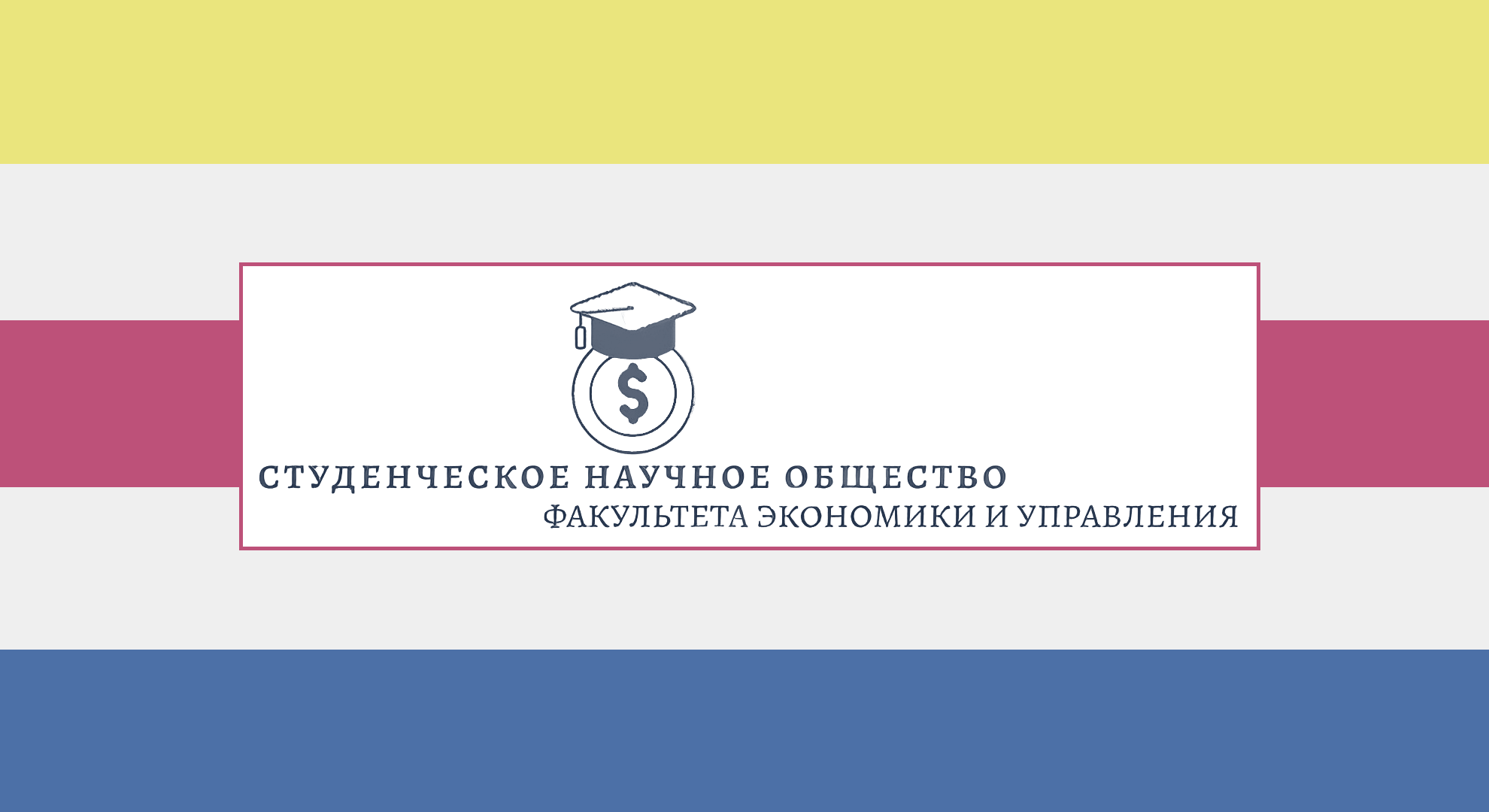 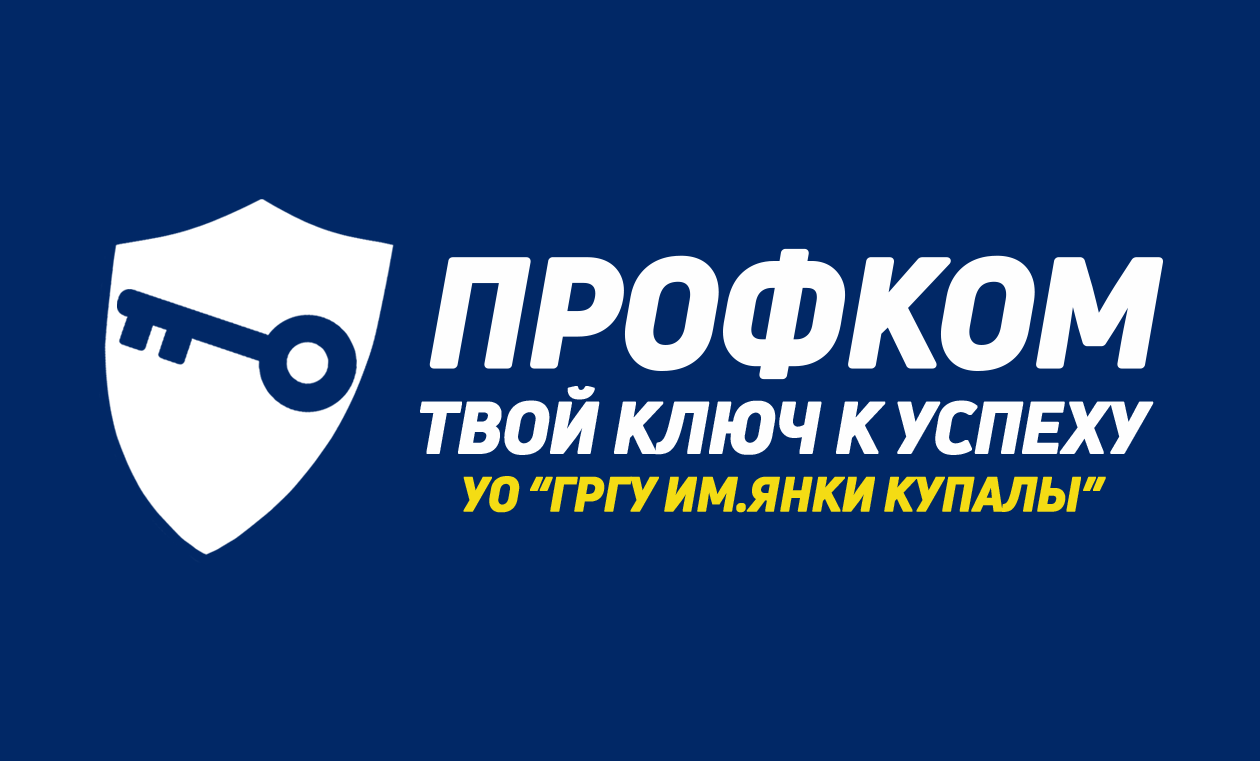 VS
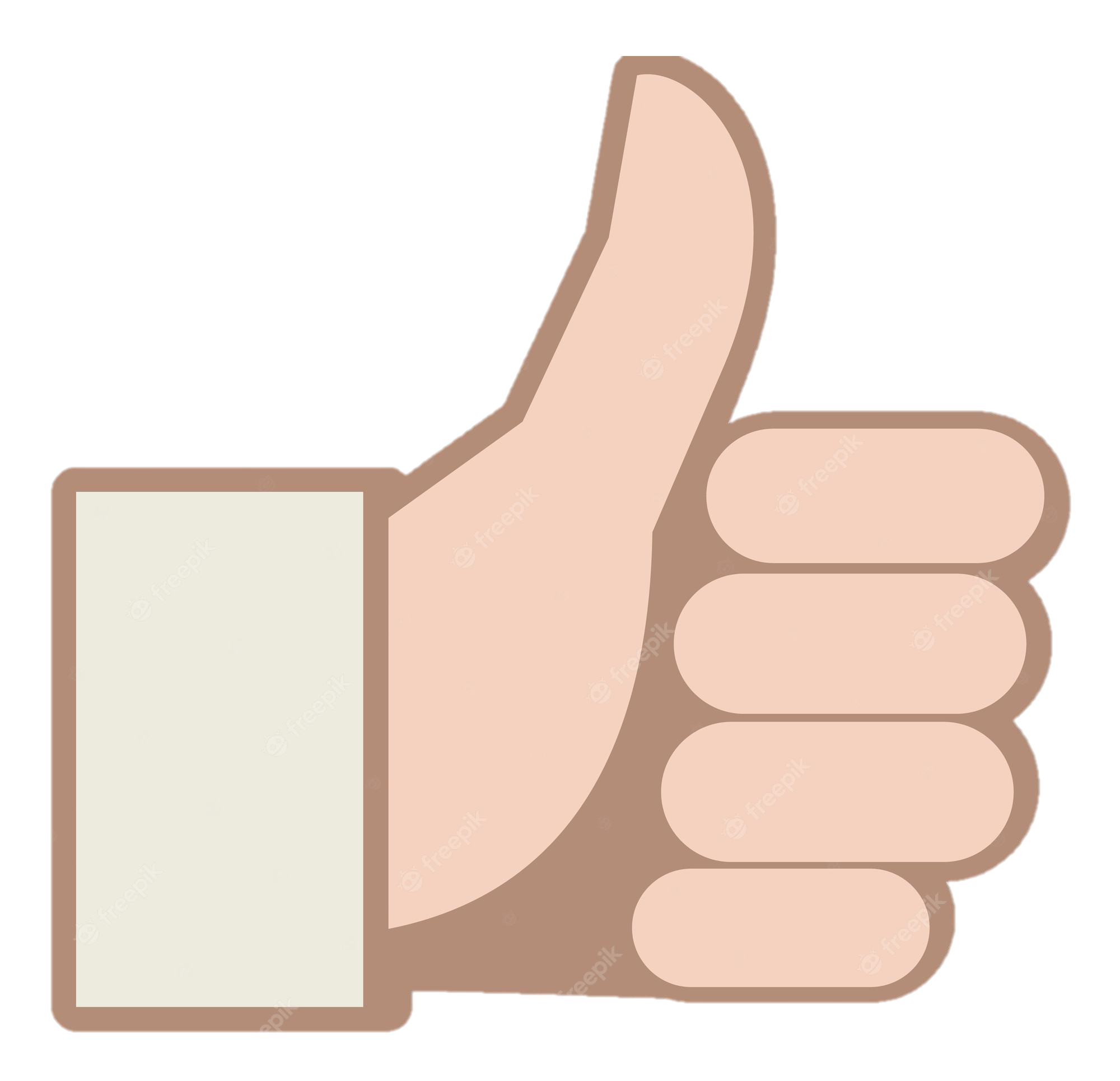 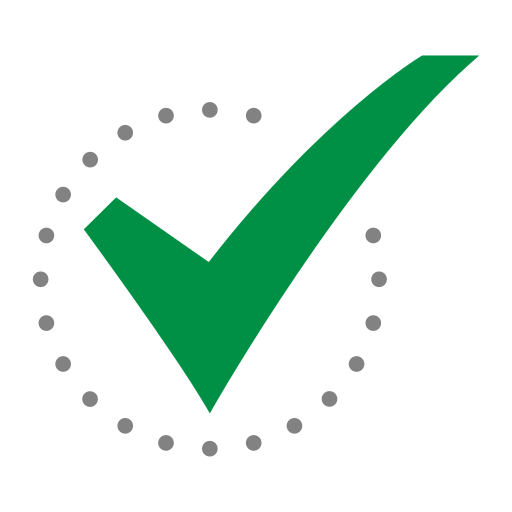 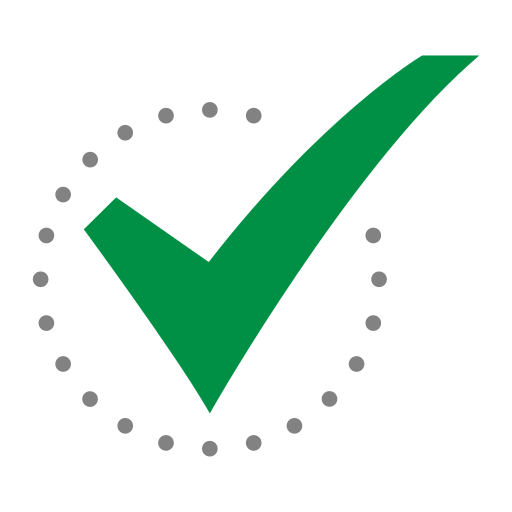 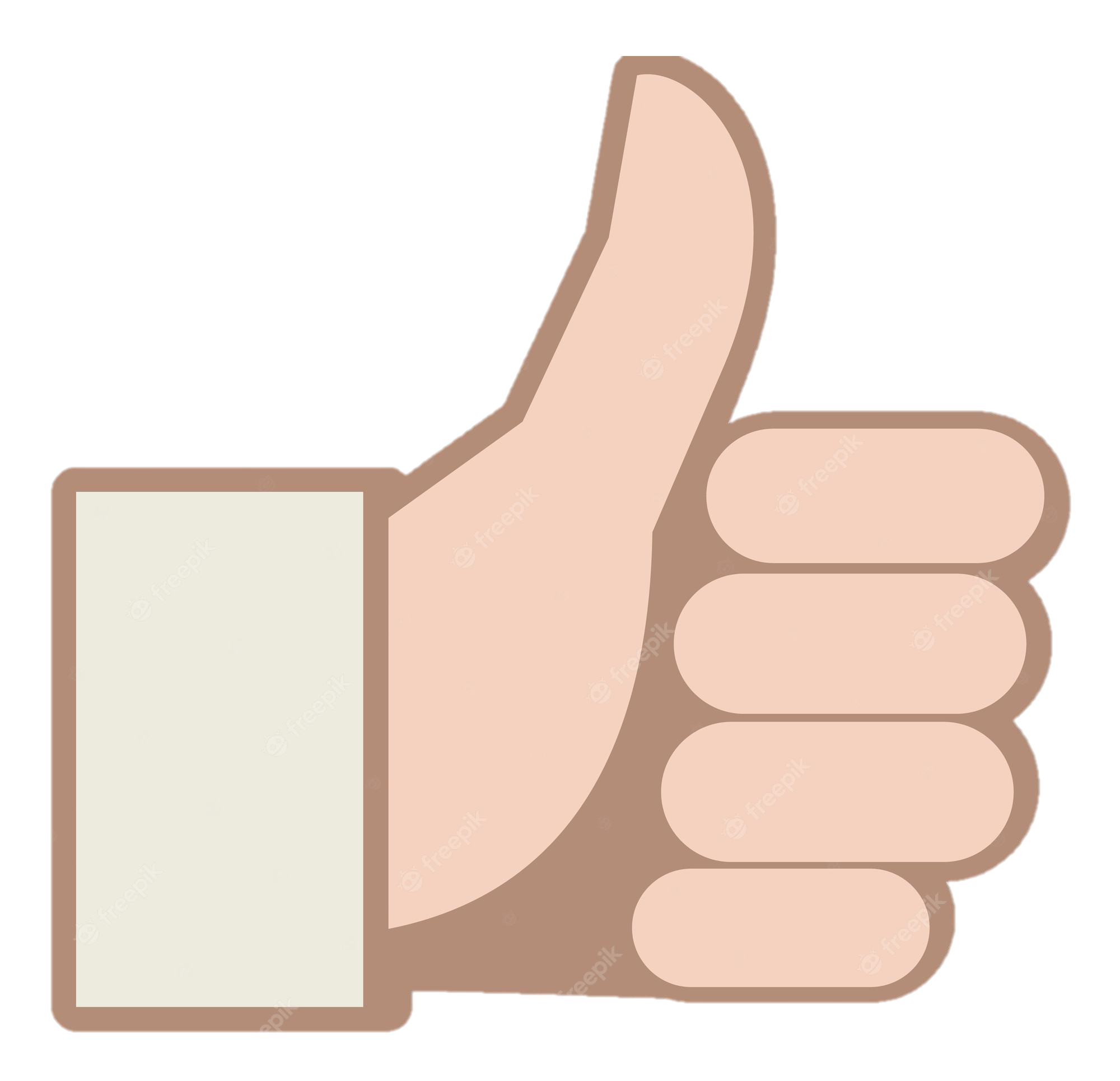 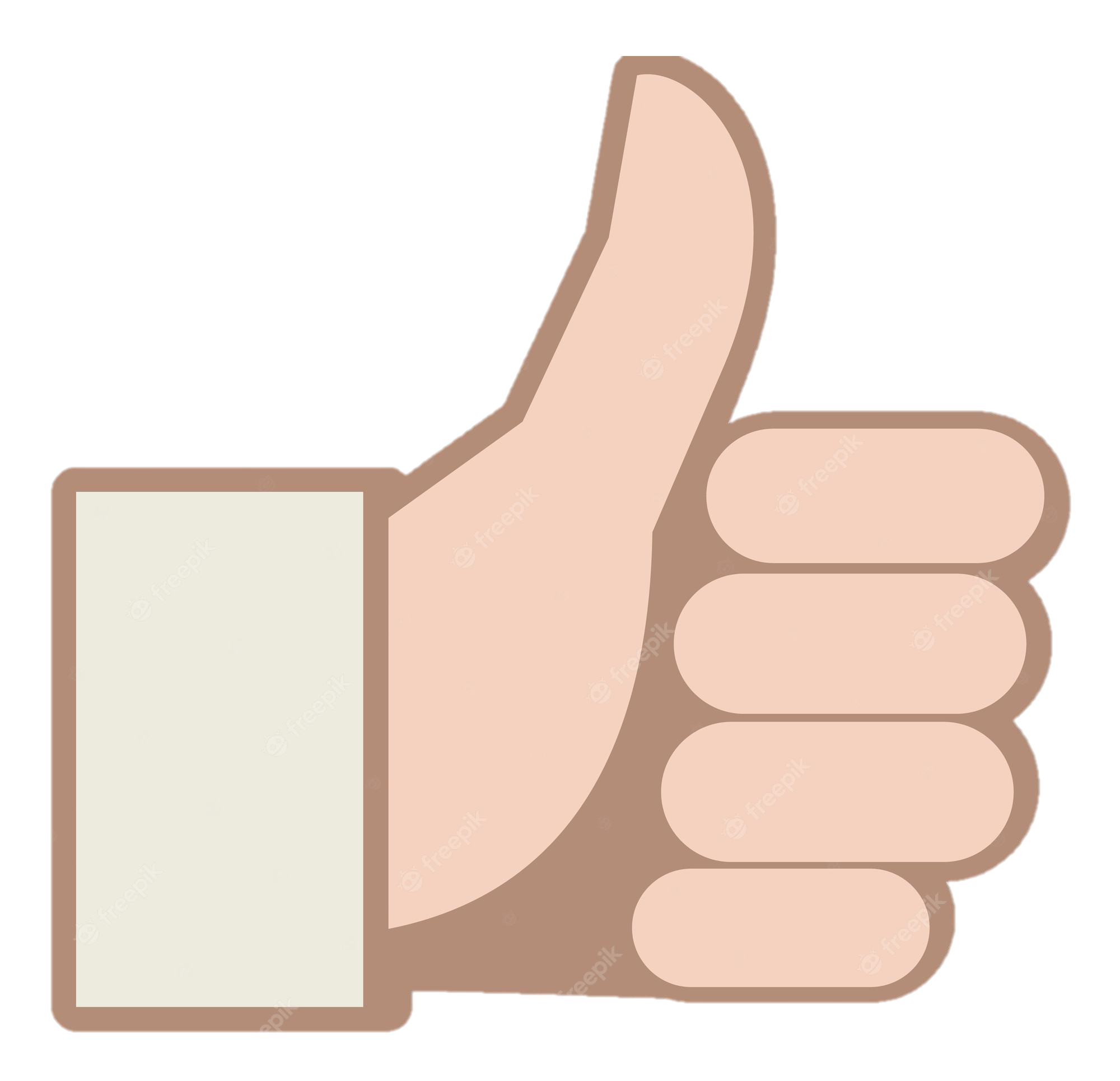 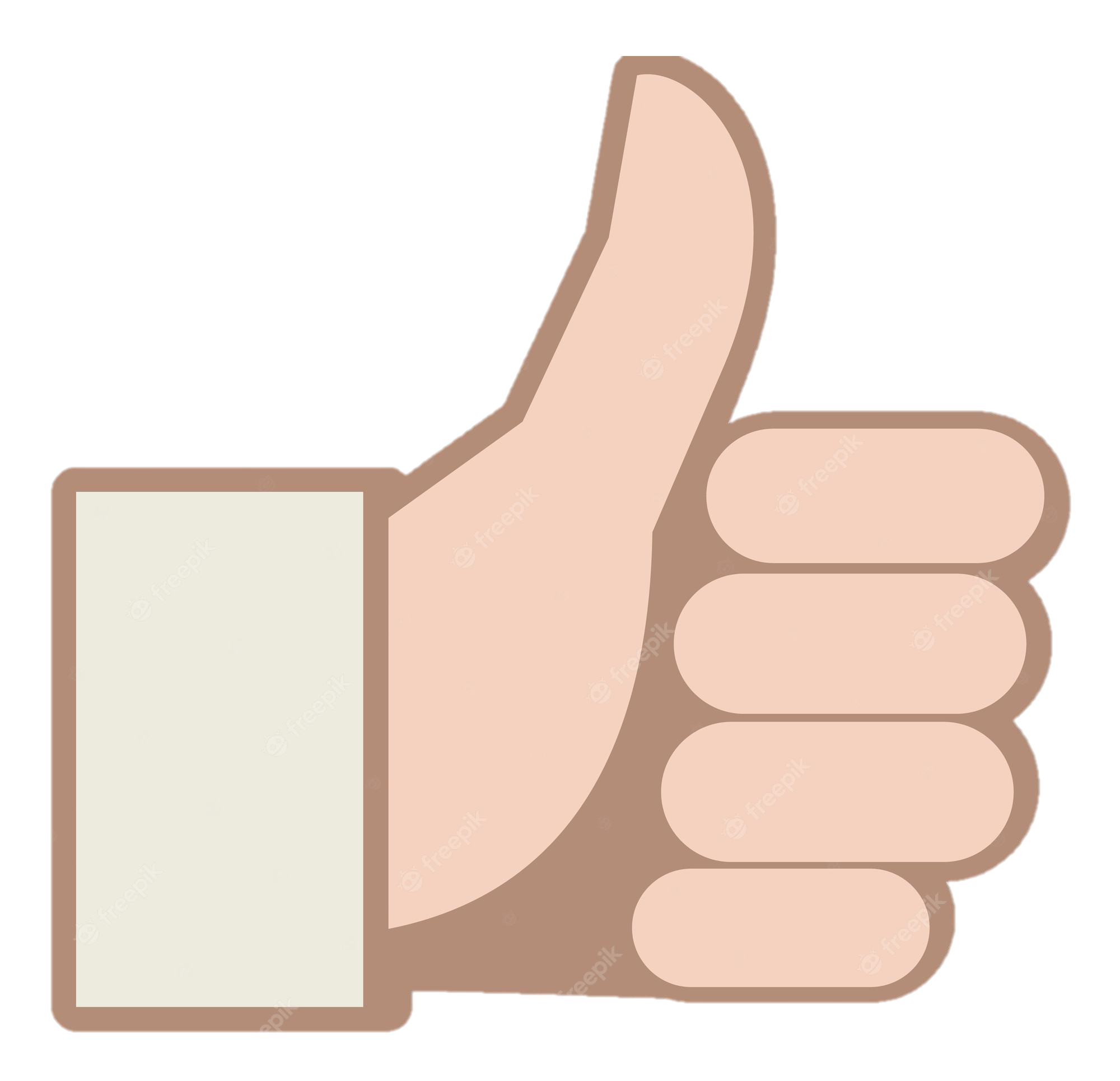 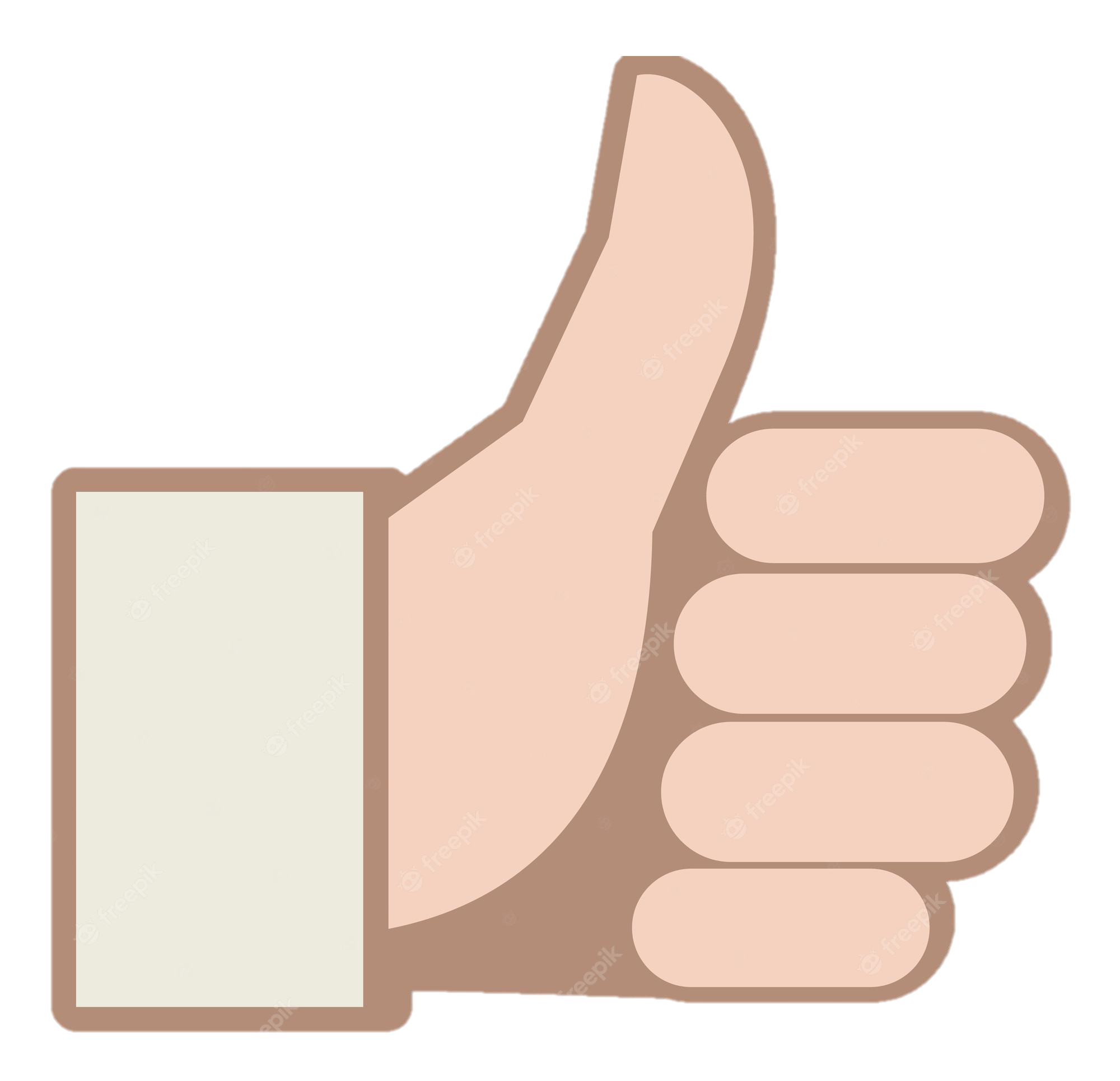 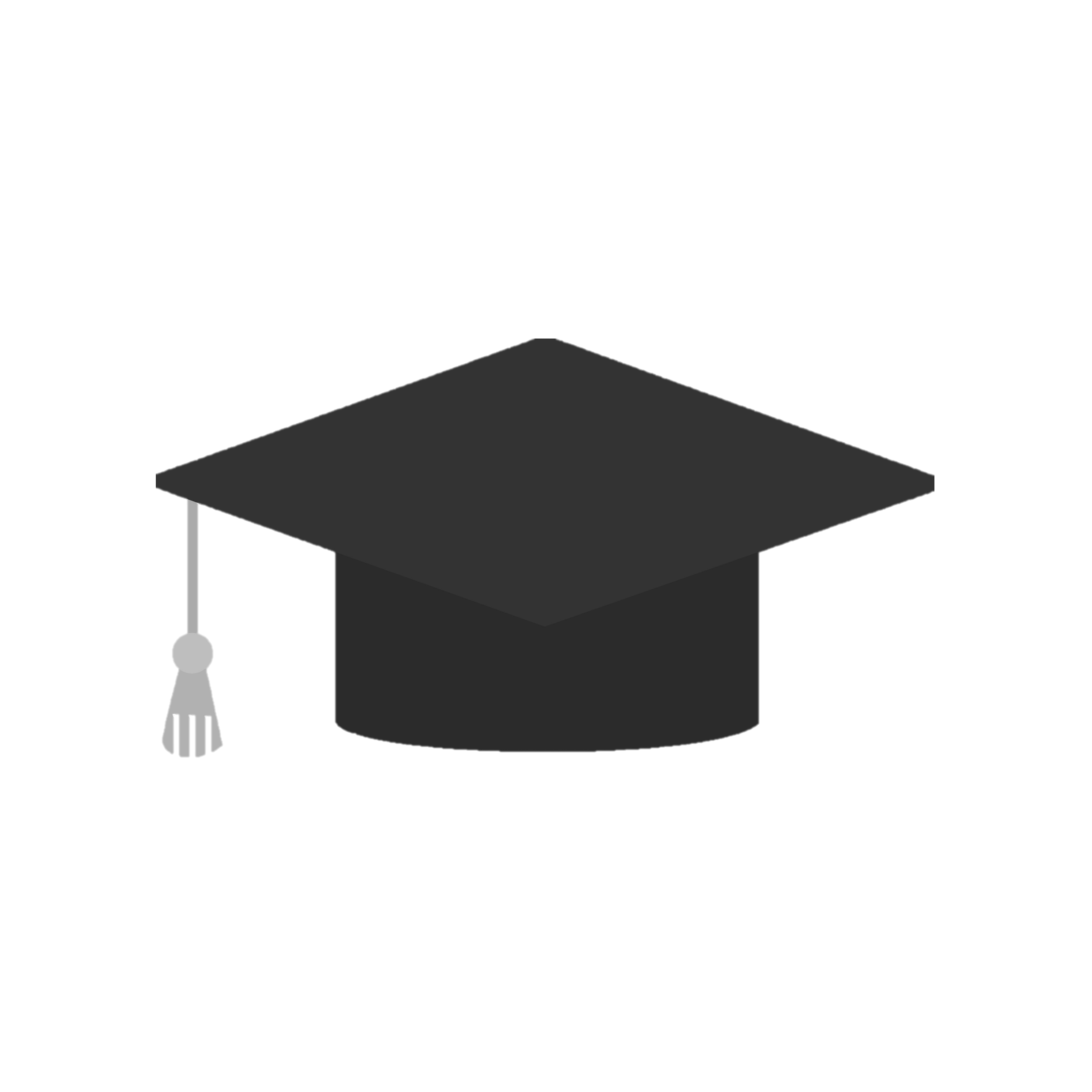 Студенческие научные кружки
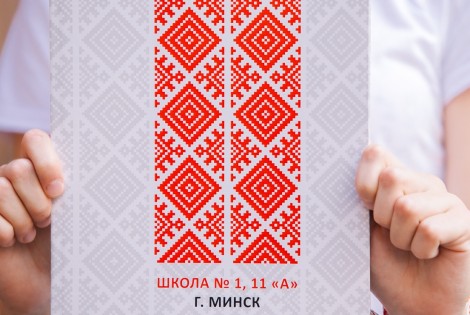 Родная мова improve
+1||2 балл(-а) к итоговой или текущая оценка за участие
Посещаемость будет зафиксирована и передана преподавателю
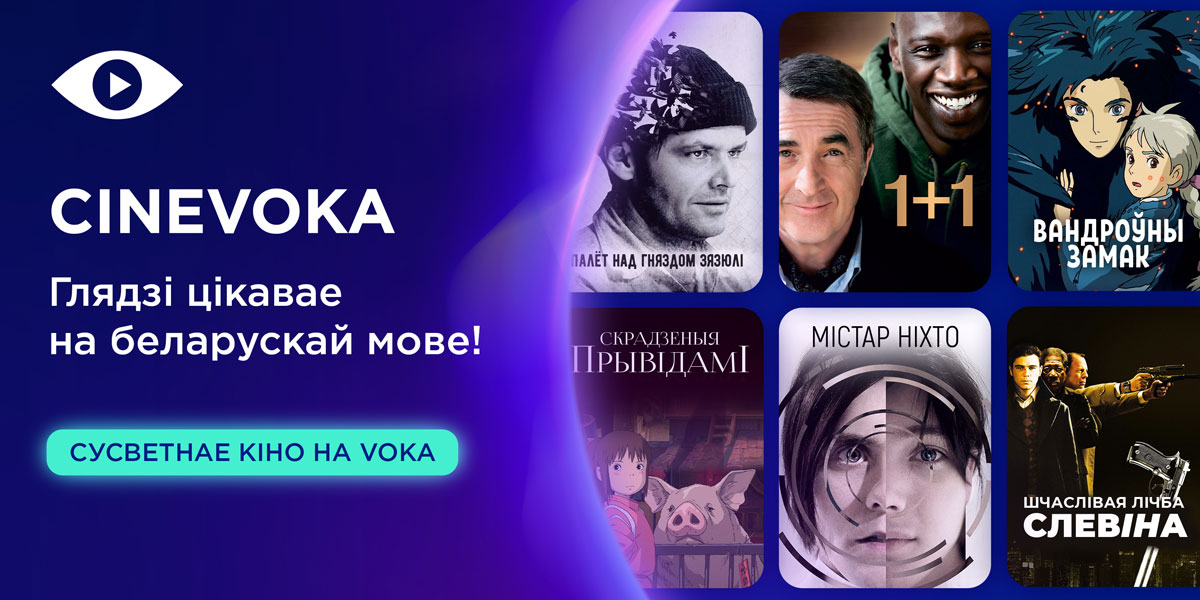 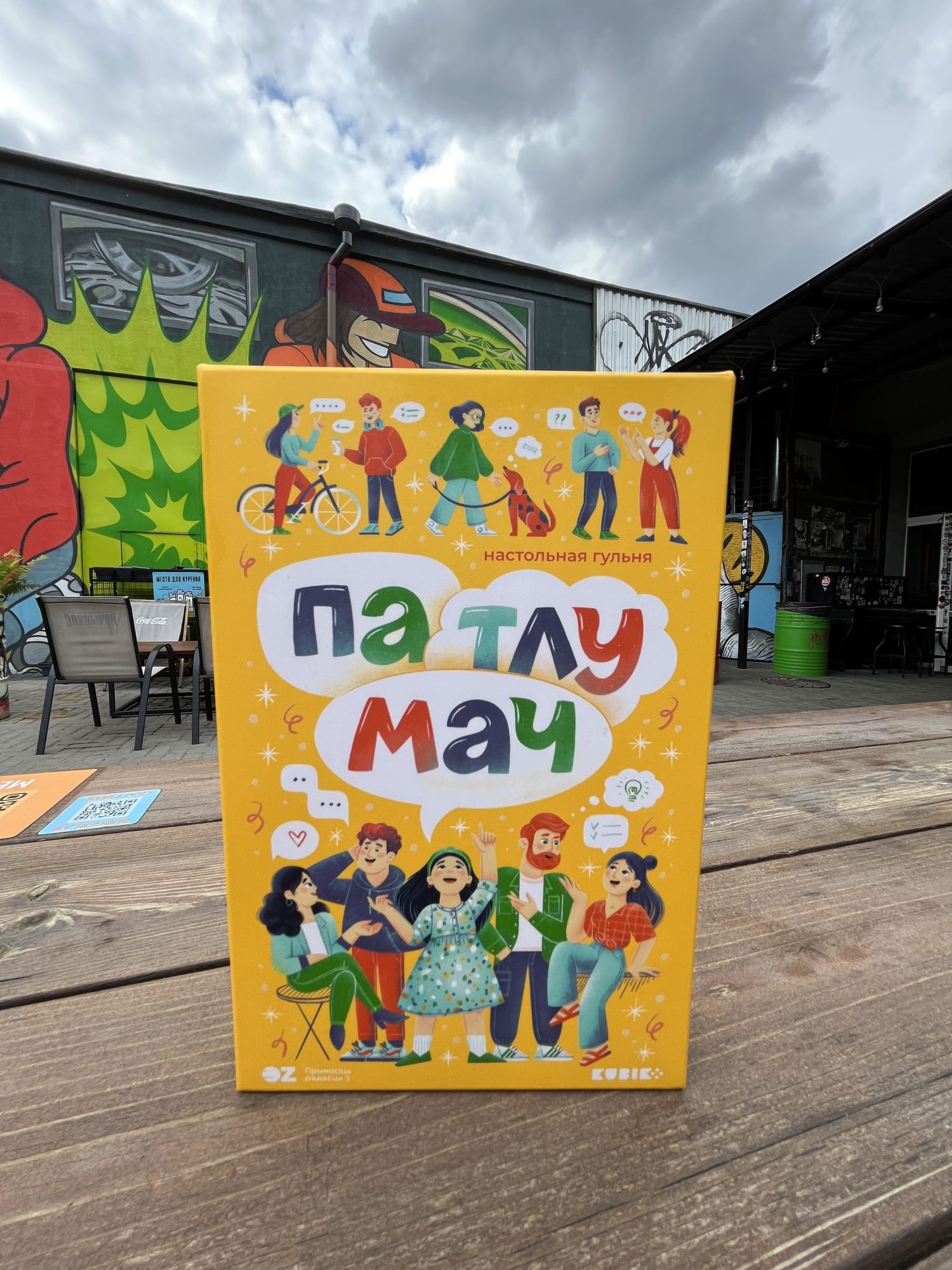 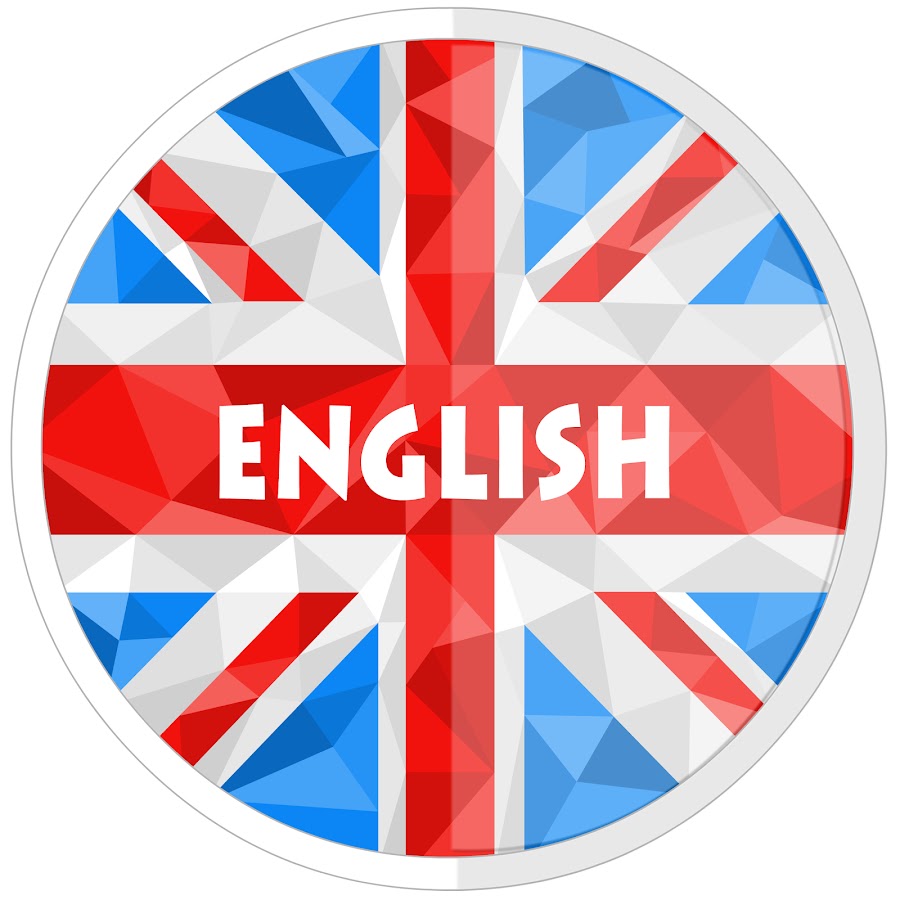 English professional club
+1||2 балл(-а) к итоговой или текущая оценка за участие
Посещаемость будет зафиксирована и передана преподавателю
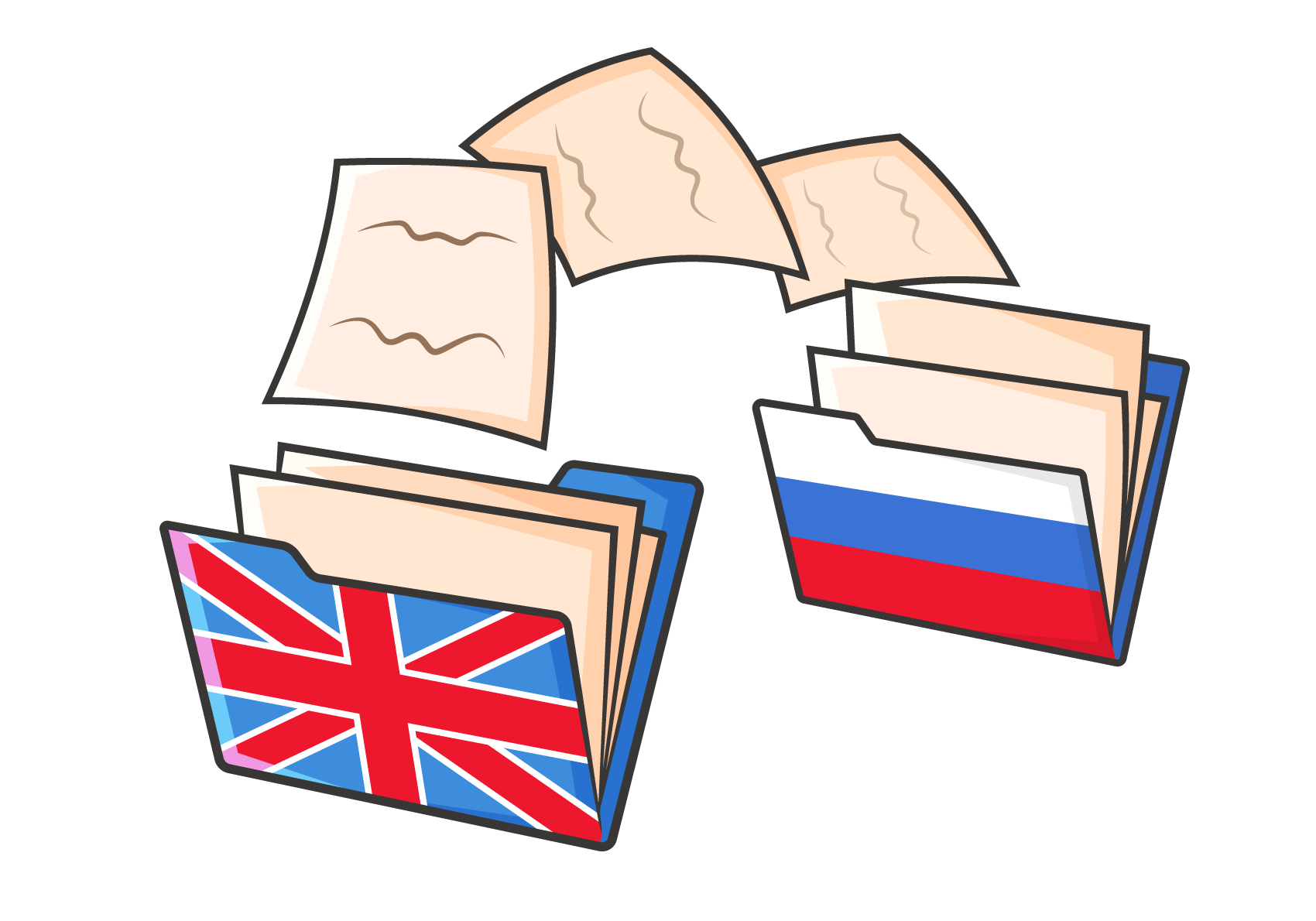 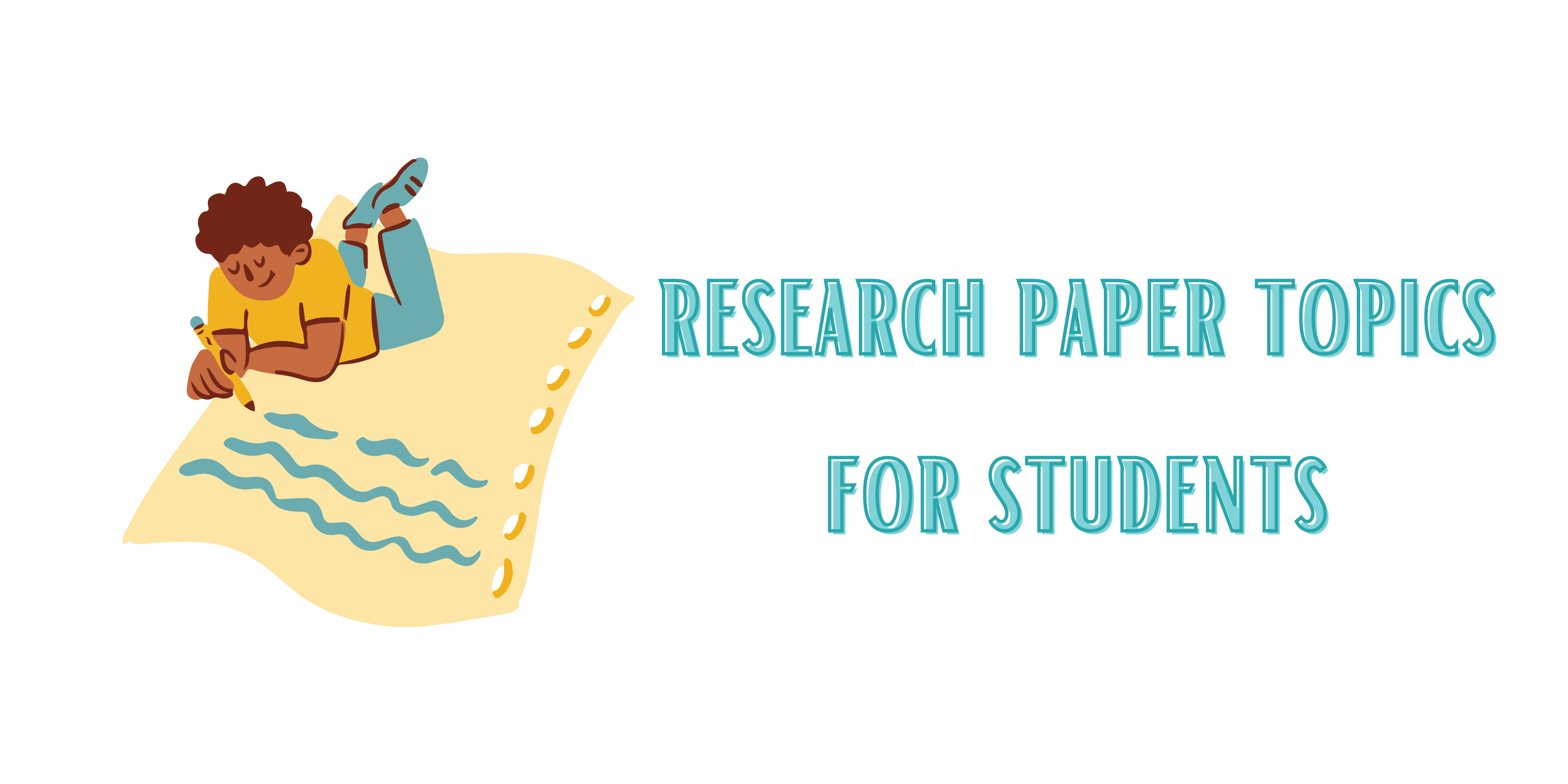 Philéo sophía. Начало
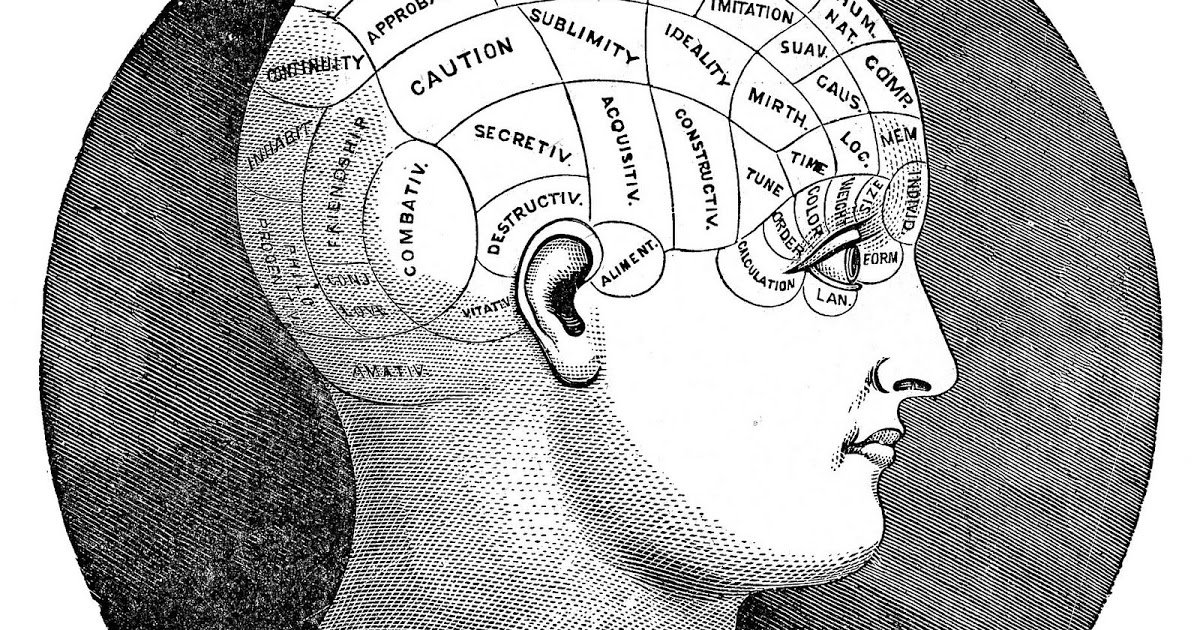 Абсолютная относительность науки
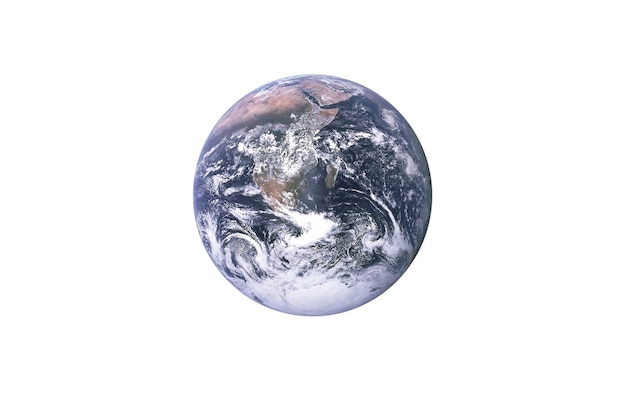 Межкультурная коммуникация
Волонтеры по сопровождению и адаптации студентов–иностранцев
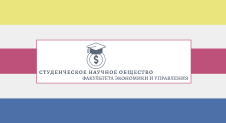 Запись производится в 407 кабинете
Волонтерская деятельность сильно отражается на рейтинге студента
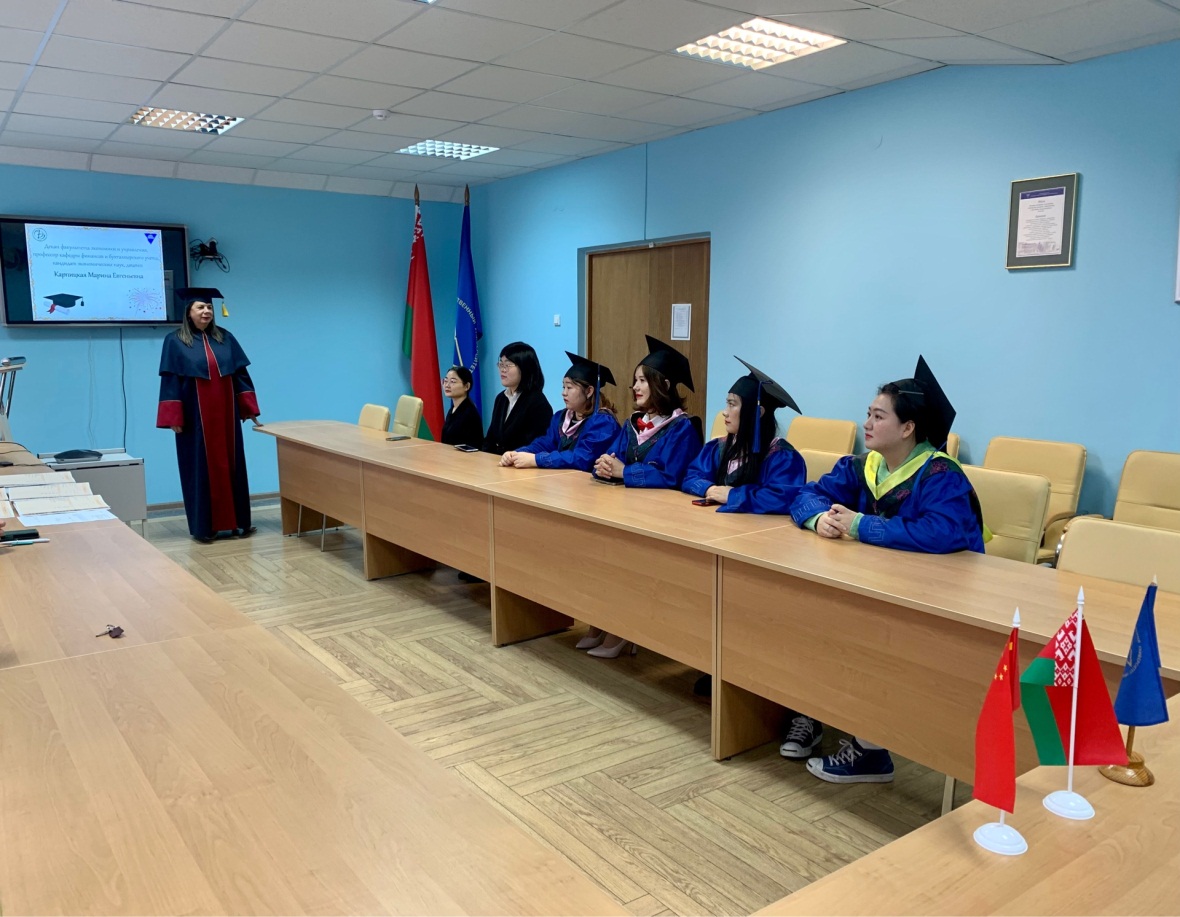 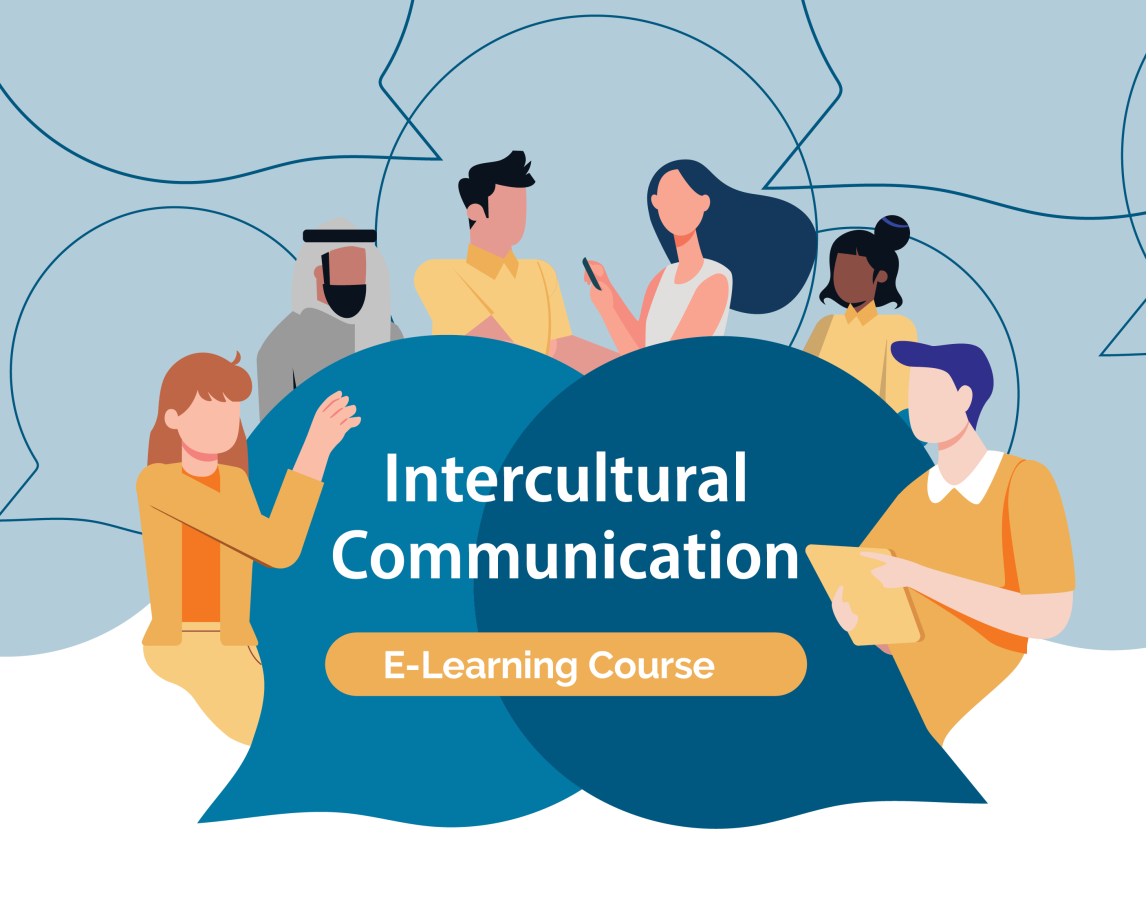 Волонтерская программа
ФЭУ
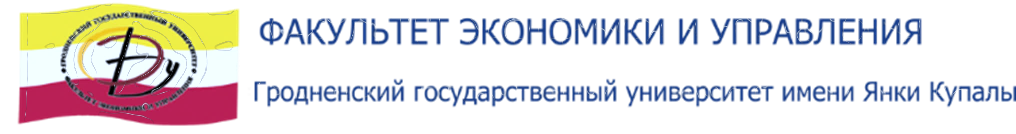 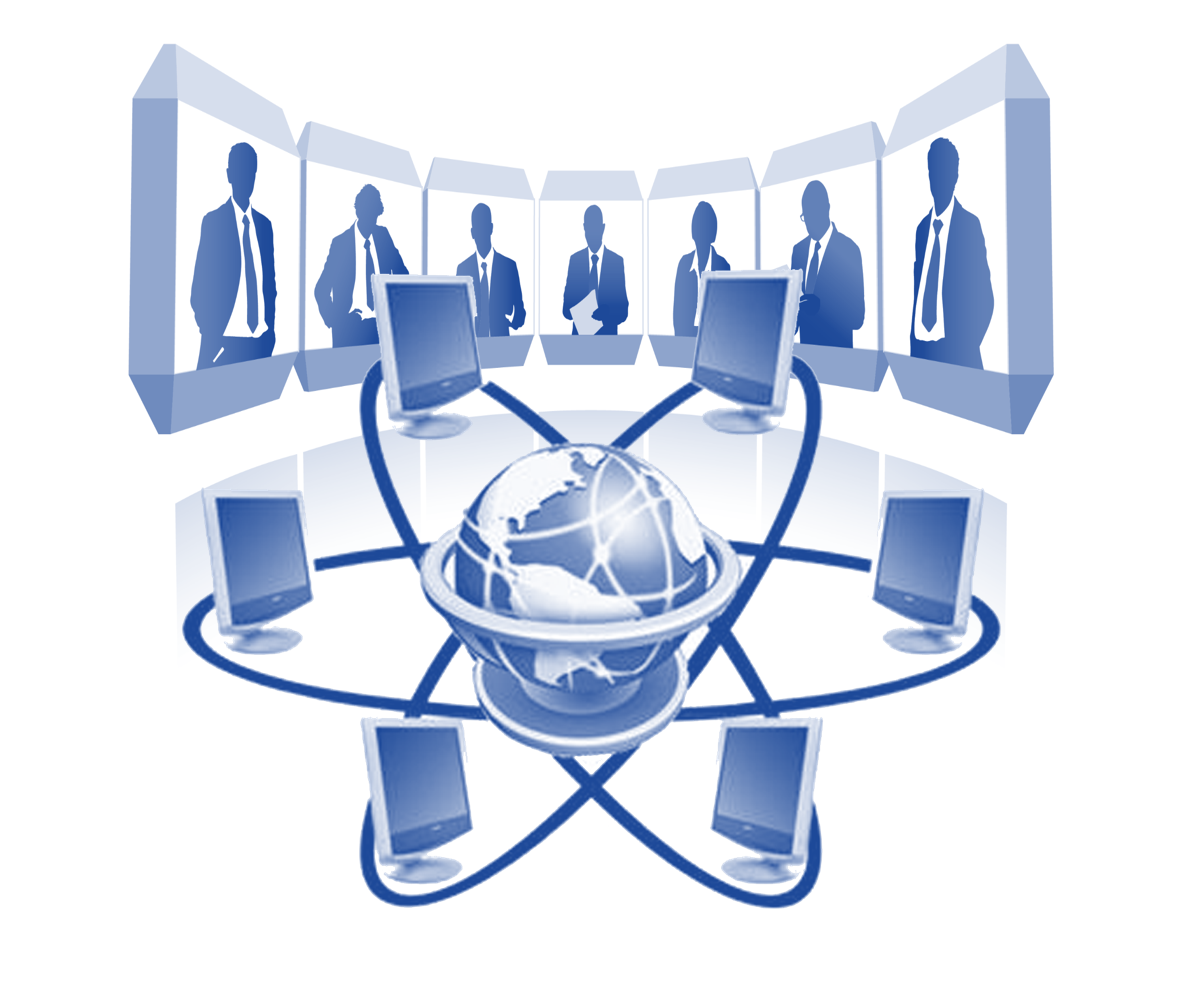 Конференция НИРС ФЭУ
Самое значимое научное мероприятие
 факультета экономики и управления
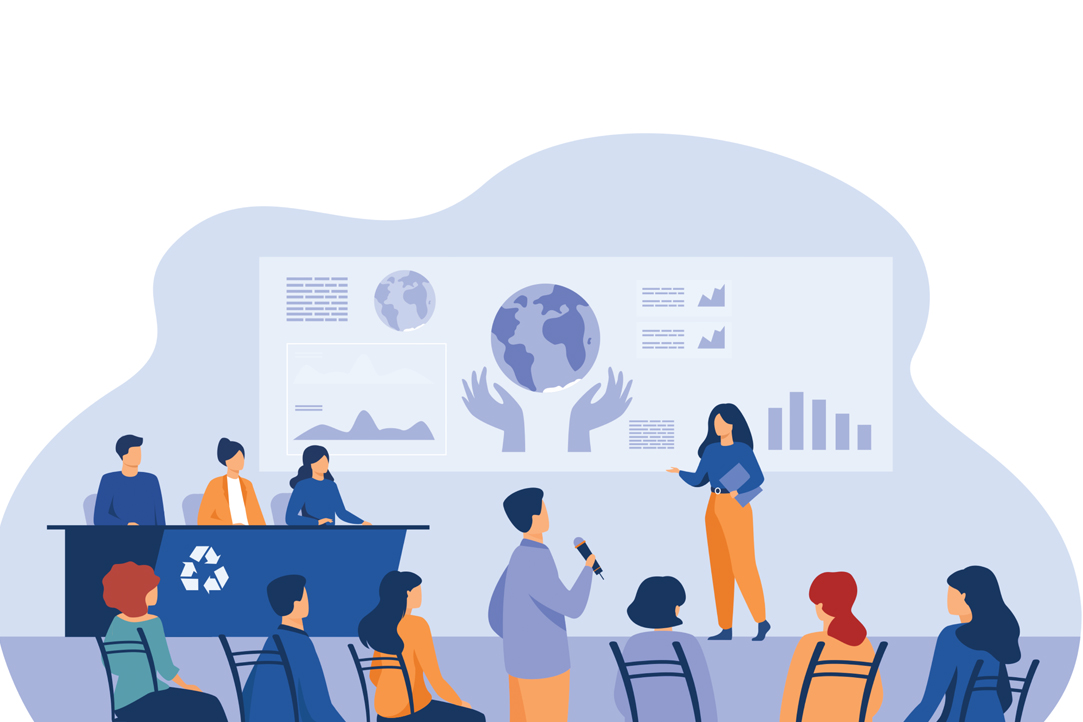 Более подробная информация
по ссылке –
https://fem.grsu.by/conference/
Заполнение рейтинга студента
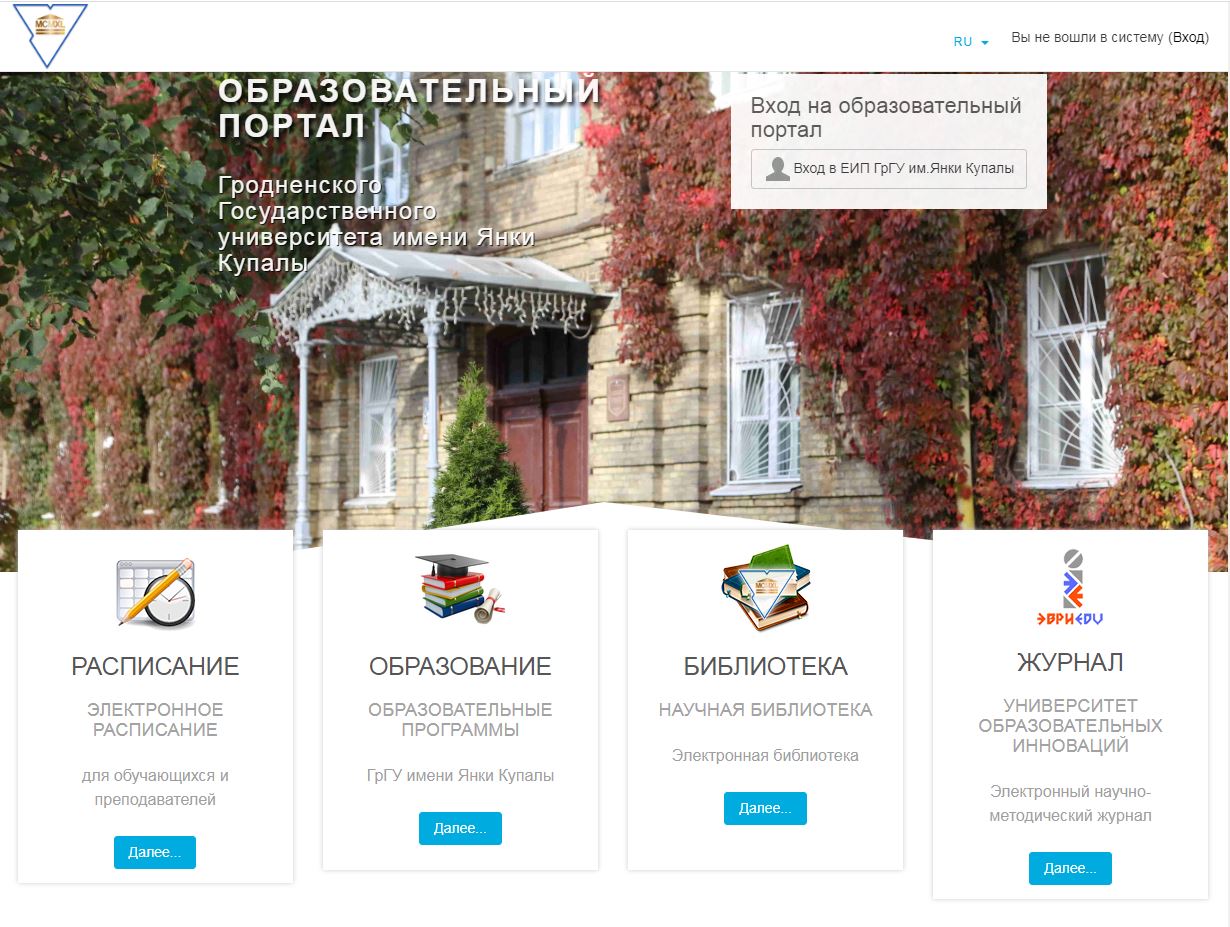 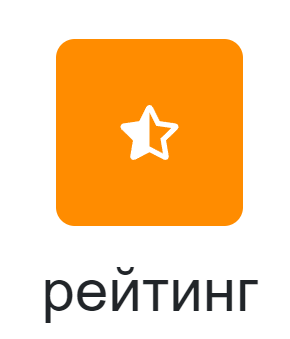 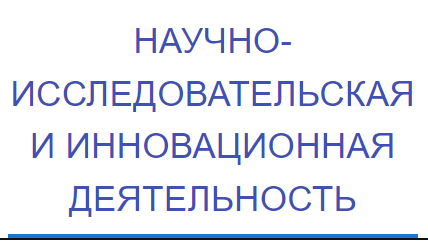 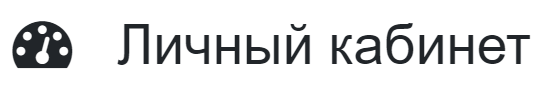 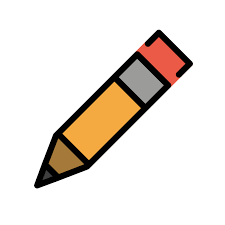 Прикрепить доказательства:
Опубликованный сборник с вашей статьей;
Сертификат об участии;
Иной документ, где есть ваша фамилия.
При отсутствии возможности редакции обратиться в 407 кабинет
Telegram-канал СНО ФЭУ
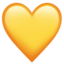 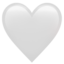 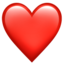 Новостная лента научных мероприятий        с участием факультета

https://t.me/fem_sno
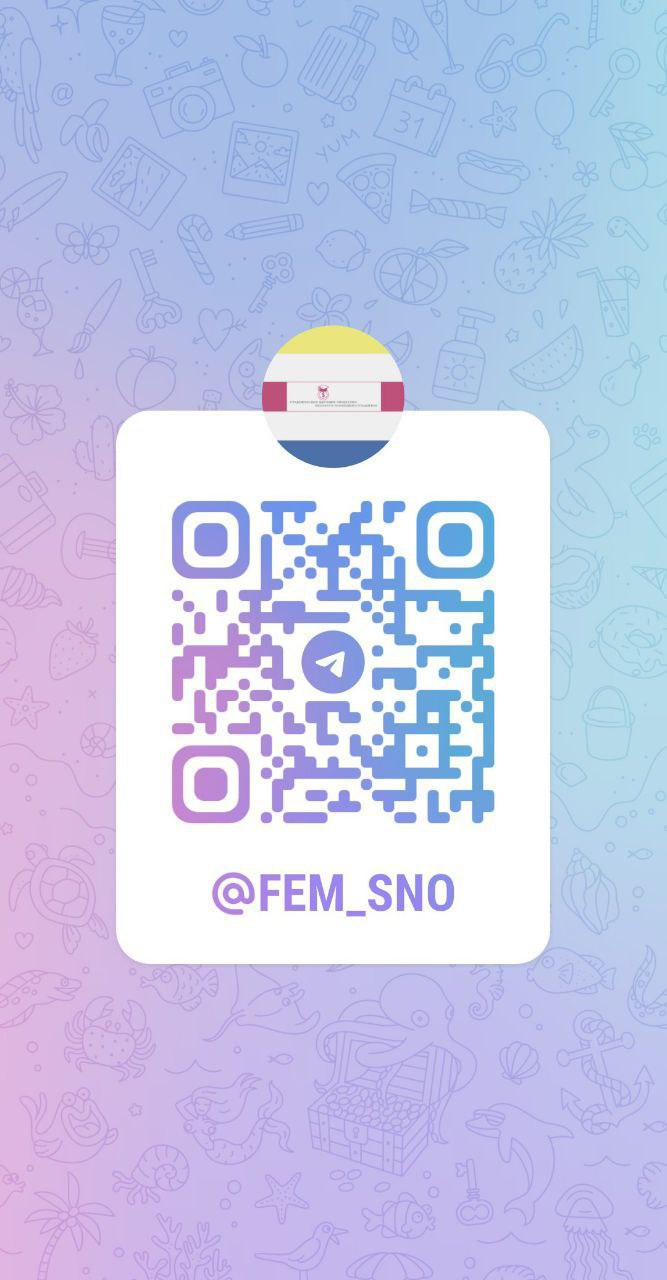 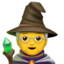 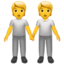 Телефон для уточнений доп. информации:

+375(33)333-03-46
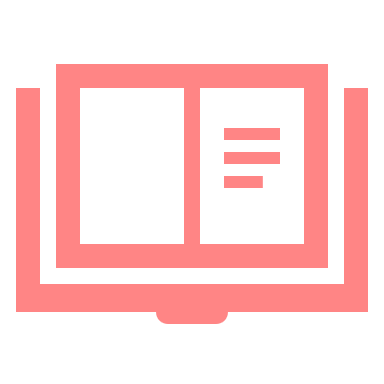 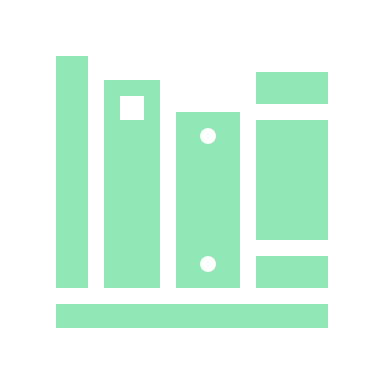 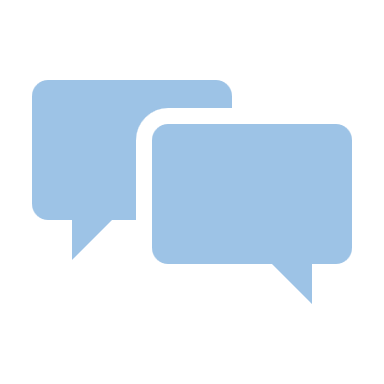 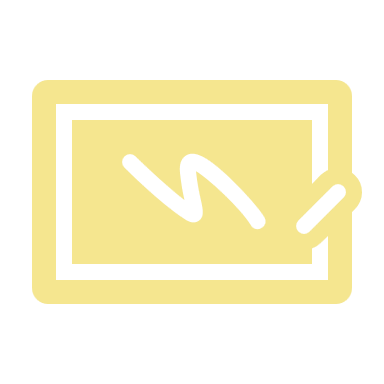 Студенческое научное общество благодарит вас за проявленное внимание!
Факультет Экономики и Управления
Гродненский государственный университет имени Янки Купалы
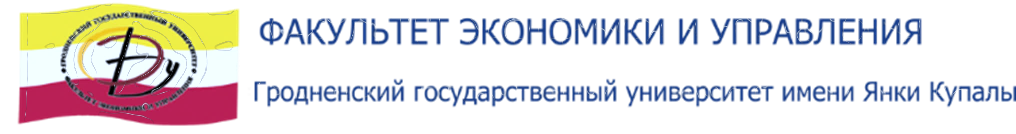